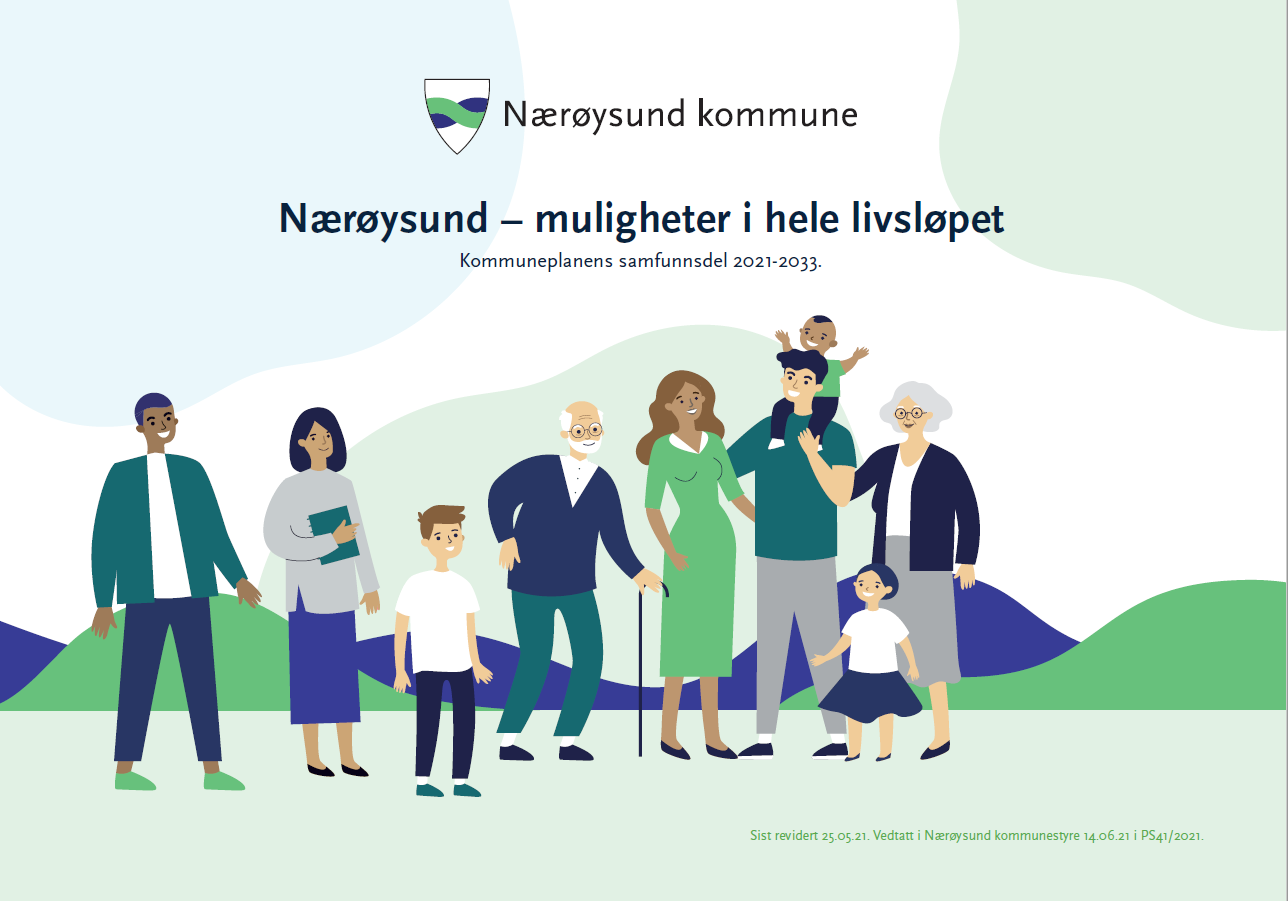 Kommuneplanens samfunnsdel i Nærøysund kommune
Av: Samfunnsplanlegger Martin Øie Lauten 
Strategi og samfunn / Nærøysund kommune
Mål
Nivå 1 –

 Strategisk
12 år
Oversiktsdokument over helsetilstand
Statistikk og fakta
4. år
Kommunal planstrategi 
Utfordringer – Målbildet – Strategiske valg for samfunnsutviklingen og planbehov
4. år
Samfunnsdel 
Visjon, Satsningsområder med mål og veivalg
Arealdel 
Areal og naturforvaltning
Kommuneplan: 12 år
Kommunedelplaner
Nivå 2 – Delmål og tiltak 
 
Taktisk
1-4 år
Temaplaner med
 tiltak
Plan for et bestemt område: hovedsakelig 4. år med en tiltaksdel
Reguleringsplan
(Områderegulering / detaljplan)
Årsmelding med  måloppnåelse og økonomi
Økonomiplan med handlingsdel - 4 år
Nivå 3 – Prioriteringer og tiltak

Operativt 
1 år
Budsjett med handlingsdel – 1 år
1. Mål- og tiltaksrapportering
2. Mål- og tiltaksrapportering
[Speaker Notes: Planlegging i Nærøysund kommune foregår på tre nivåer. Strategisk planlegging – langtidsplan over 12 år, taktisk planlegging med delmål og tiltak, og operativ planlegging – prioriteringer og tiltak – 1 år. 

Under strategisk planlegging så finner vi oversiktsdokument og planstrategi: dette er dokumenter som sikrer tidsriktig revisjon av de strategiske planene. Samfunnet endrer seg med årene og disse to sørger for revisjon av alle planer i kommunen 
Viktigst her er kommuneplanen: Den består av to deler; Samfunnsplanen og arealplanen – i sum utgjør disse to kommuneplanen – derfor samfunnsdel og arealdel.

Under 4 årig planlegging kommer temaplaner med tiltak: dette er en tydeliggjøring av samfunnsplanen. Her brytes mål og strategier ned fra et langtidsperspektiv, til et mer konkret nivå. Sagt på en annen måte så angir samfunnsplanen hva som skal gjøres, mens temaplanene sier hvordan vi skal gjøre det. 

Under operativt nivå så prioriterer man alle tiltak og prioriterer dette opp imot årsbudsjett, investeringsbudsjett og drift. 

Videre rapporteres det tilbake til kommunestyret på måloppnåelse av tiltakene. 

Budskapet med å vise plansystemet er å synliggjøre at planlegging foregår på ulike nivåer, og at kommuneplanen og samfunnsdelen er kommunens øverste styringsdokument.]
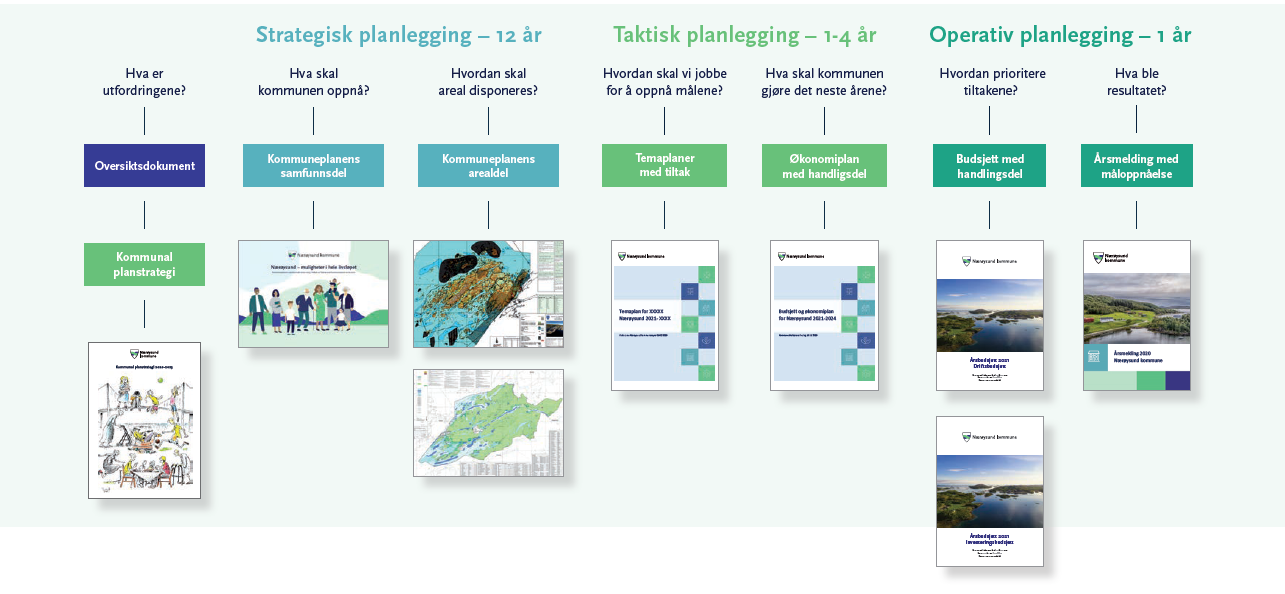 [Speaker Notes: Samme modell bare linjert satt opp. Strategi: hva skal kommunen oppnå og hvordan skal vi disponere arealet. Taktisk planlegging er hvordan vi skal jobbe for å oppnå målene, og økonoiplanen skisserer hva vi skal jobbe med de neste 4 årene, mens den operative delen går på prioriteringer og resultatmåling]
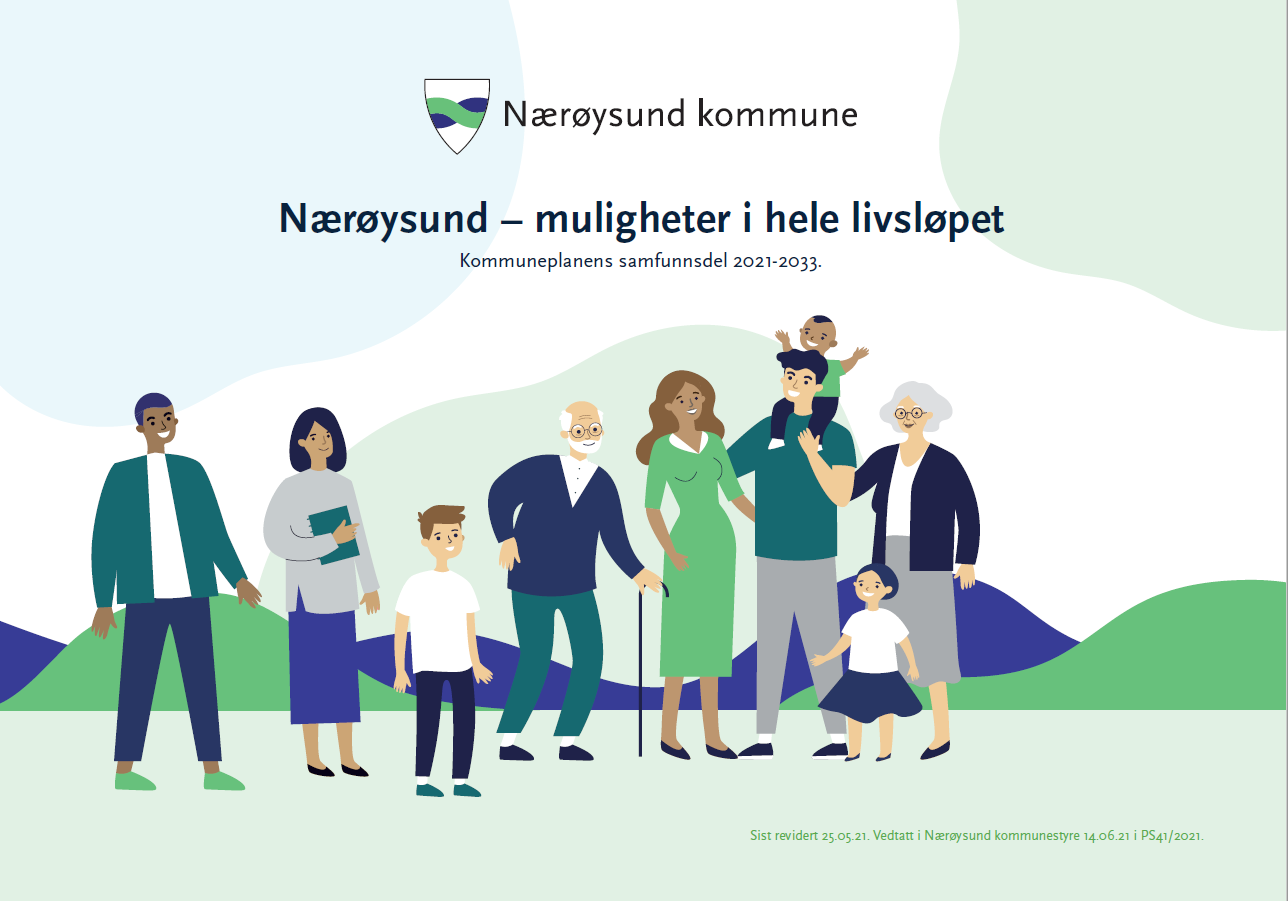 Hva er en samfunnsplan?
Kommunens øverste styringsdokument 

Angir satsningsområder med mål og veivalg for fremtiden 

Grunnlag for kommunens planer og virksomhet i kommunen
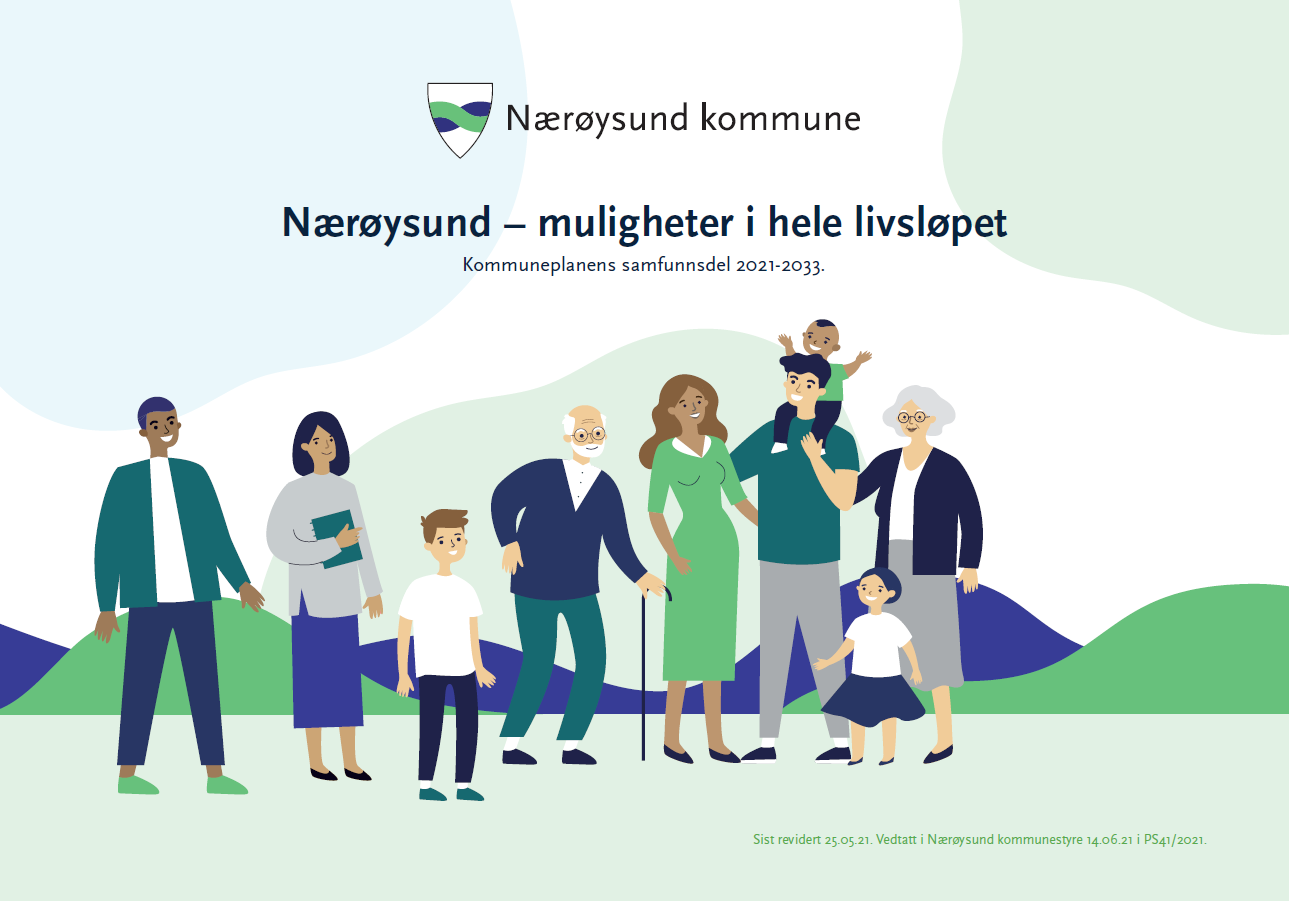 [Speaker Notes: Nærøysund med visjonen «muligheter hele livsløpet» 
Visjonen er den fremtidgte ideelle situasjonen for vår organisasjon, og den gir et bilde på hva vi som samfunn ønsker å bli en gang i fremtiden (Jacobsen&Thorsvik s.38)]
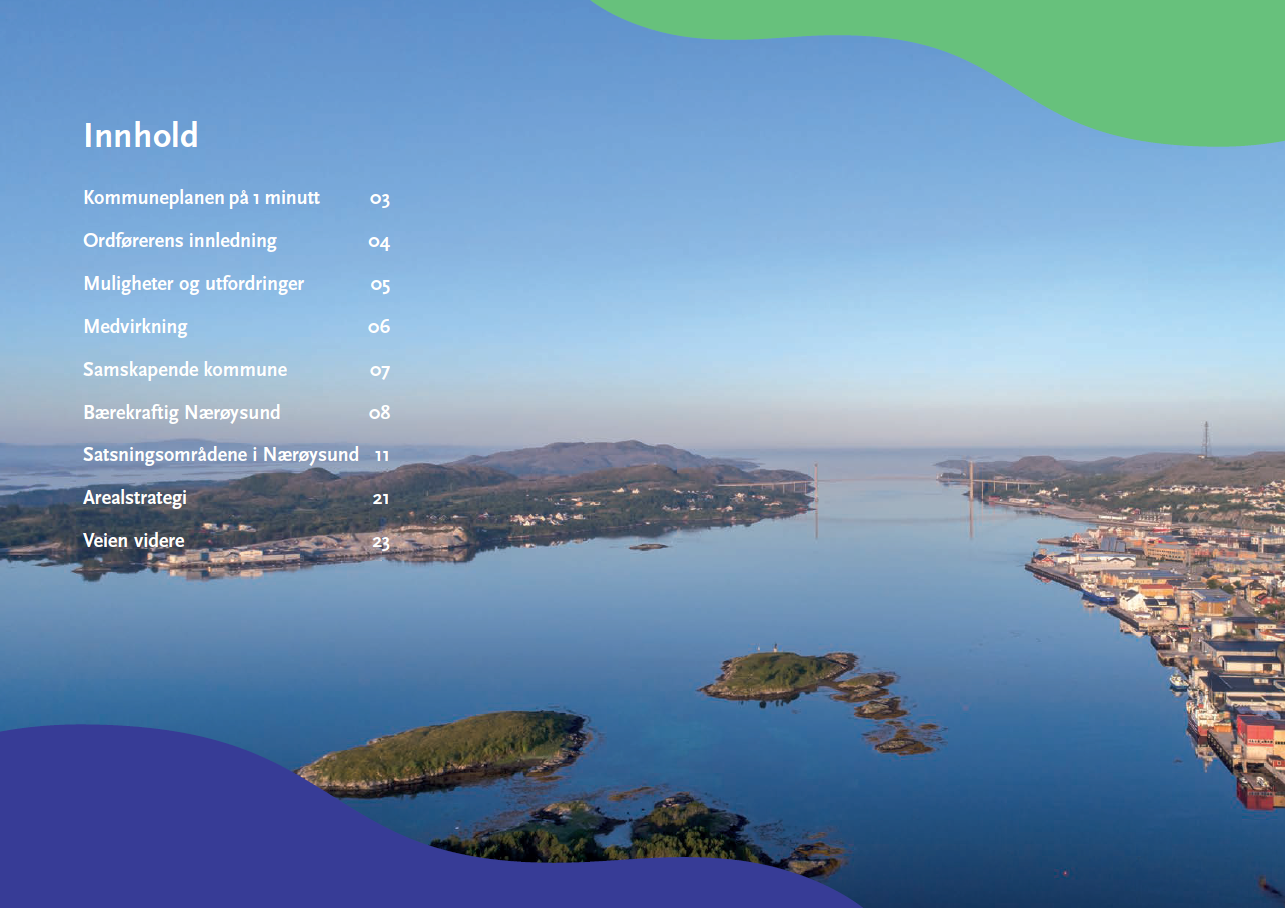 [Speaker Notes: Fokus på en kort og visuell plan med konkret informasjon om hvordan samfunnsutviklingen skal være]
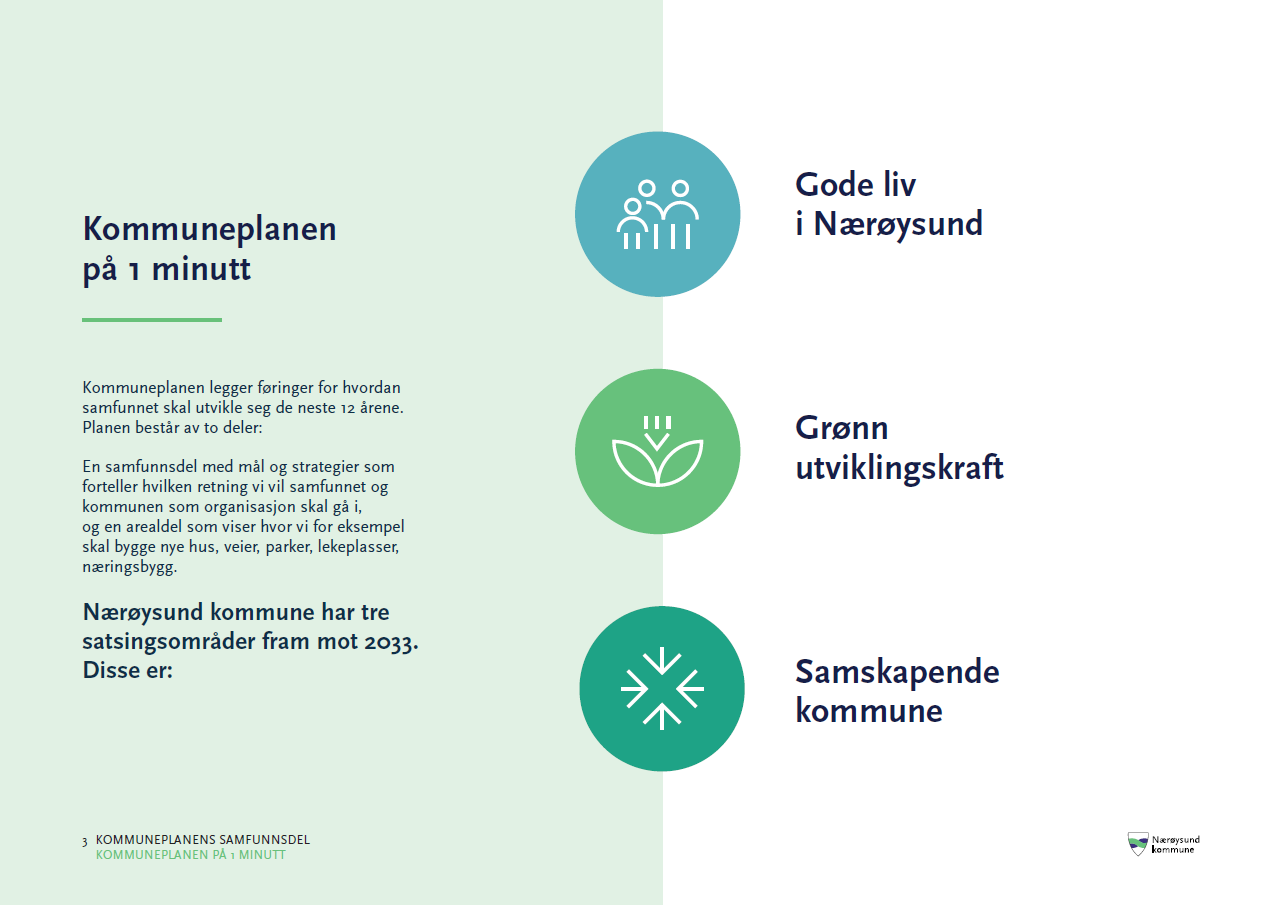 [Speaker Notes: Kort informasjon om hva en kommuneplan er for noe]
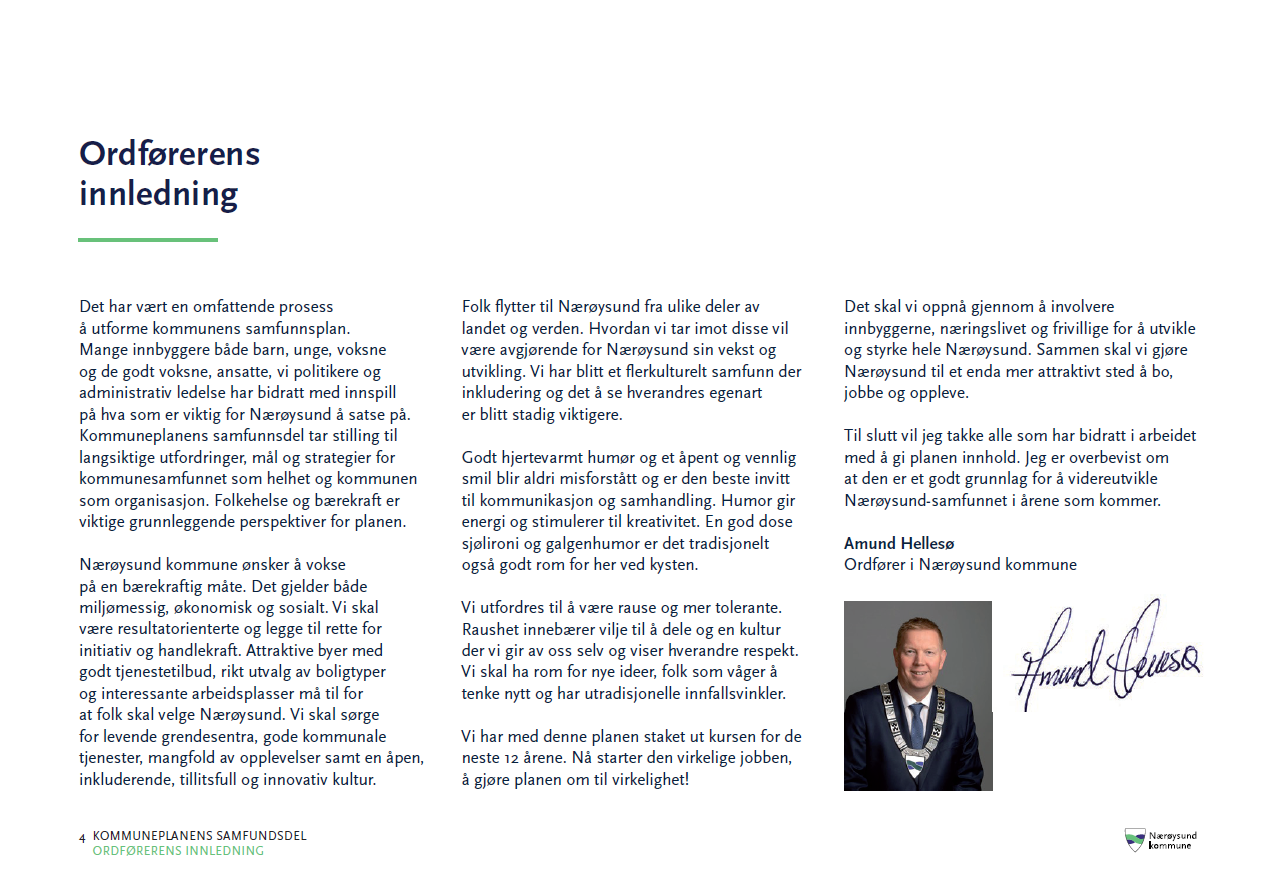 [Speaker Notes: Ordføreren har skrevet en meget god innledning til planen. Ønsker å trekke frem at ordføreren sier at vi har med denne planen staket ut kursen for de neste 12 årene – nå starter den virkelige jobben, å gjøre planen om til virkelighet.]
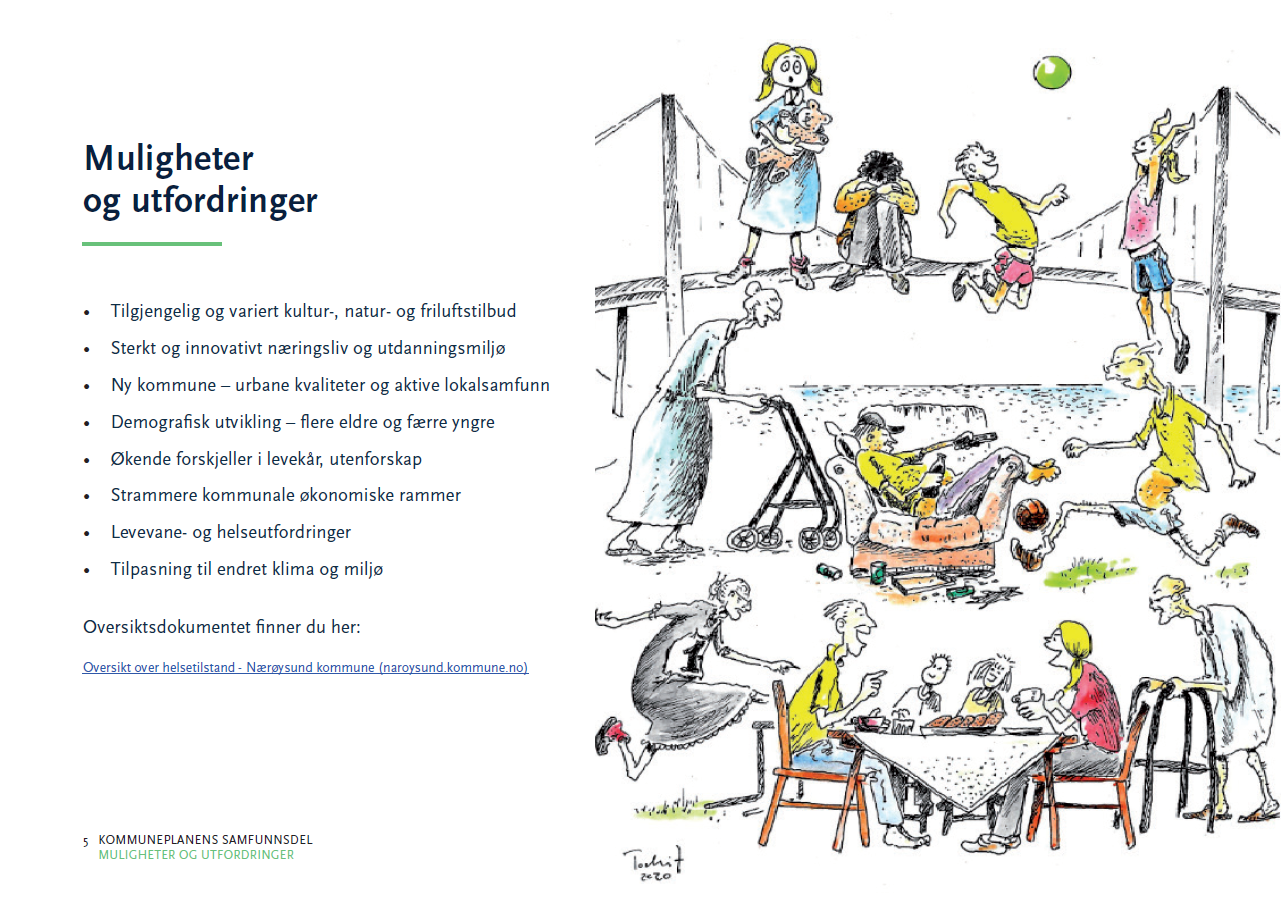 [Speaker Notes: Nå litt om grunnlaget for planen. På bakgrunn av oversiktsdokumentet over helsetilstand så analyseres det frem hvilke utfordringer og muligheter vi har i Nærøysund i dag. Det er ikke sikkert at utfordreren er det samme om 4 år, derfor så revideres dette oftere]
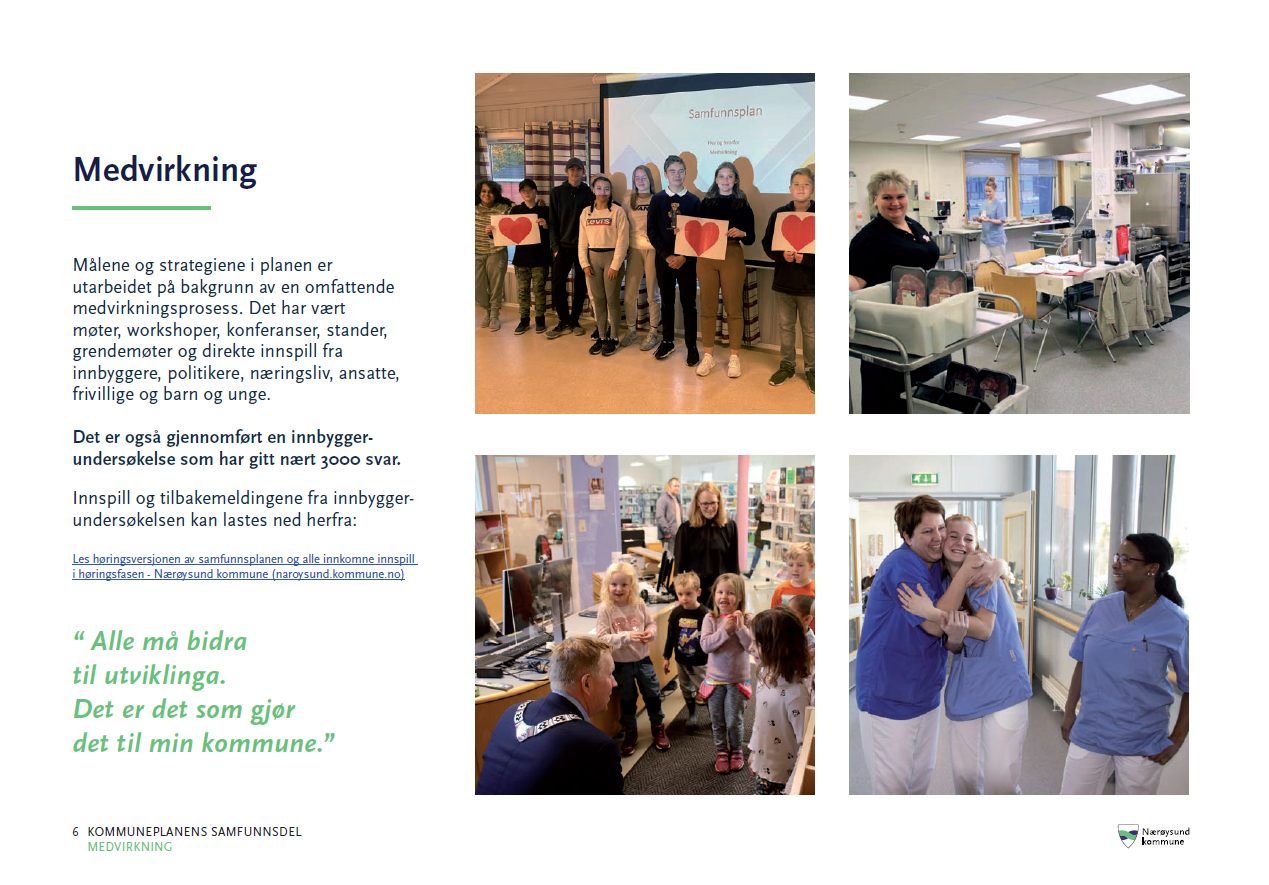 [Speaker Notes: I forarbeidet har medvirkningen vært meget stor. Masse møter, over 1000 innspill, innbyggerundersøkelse med nesten 3000 svar har dannet grunnlaget for planen]
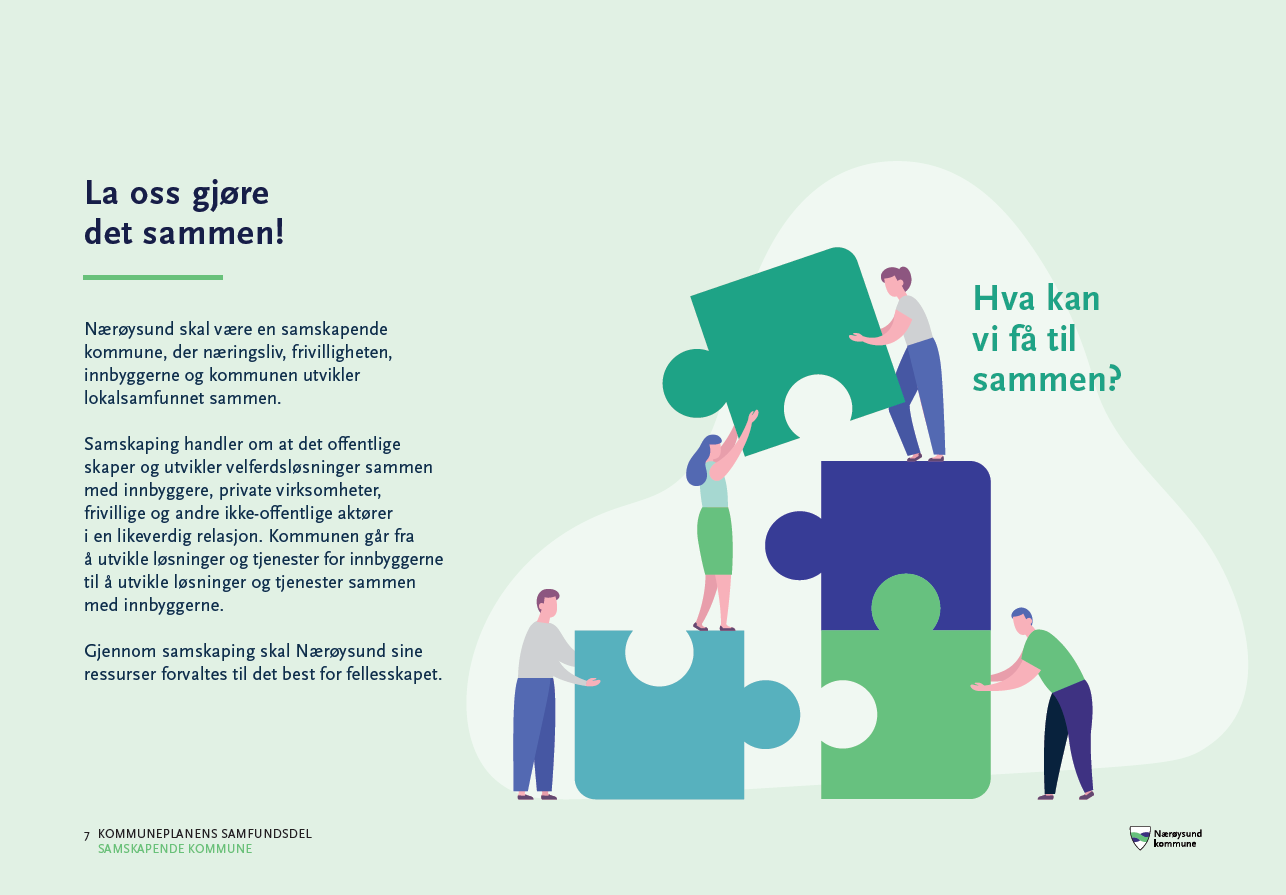 [Speaker Notes: Samskaping er det kjernen i som harkommer frem og skal prege kommunen fremover. Samskaping handler om å gjøre ting sammen. Det er et samspill og samarbeid mellom frivillighet, kommunen, næringslivet og innbyggerne. Det handler om at vi skal utvikle lokalsamfunn og velferdsløsninger sammen i likeverdig relasjon. Erfaringer fra andre kommuner viser at denne formen for samarbeid har skapt svært mange vinn-vinn situasjoner.]
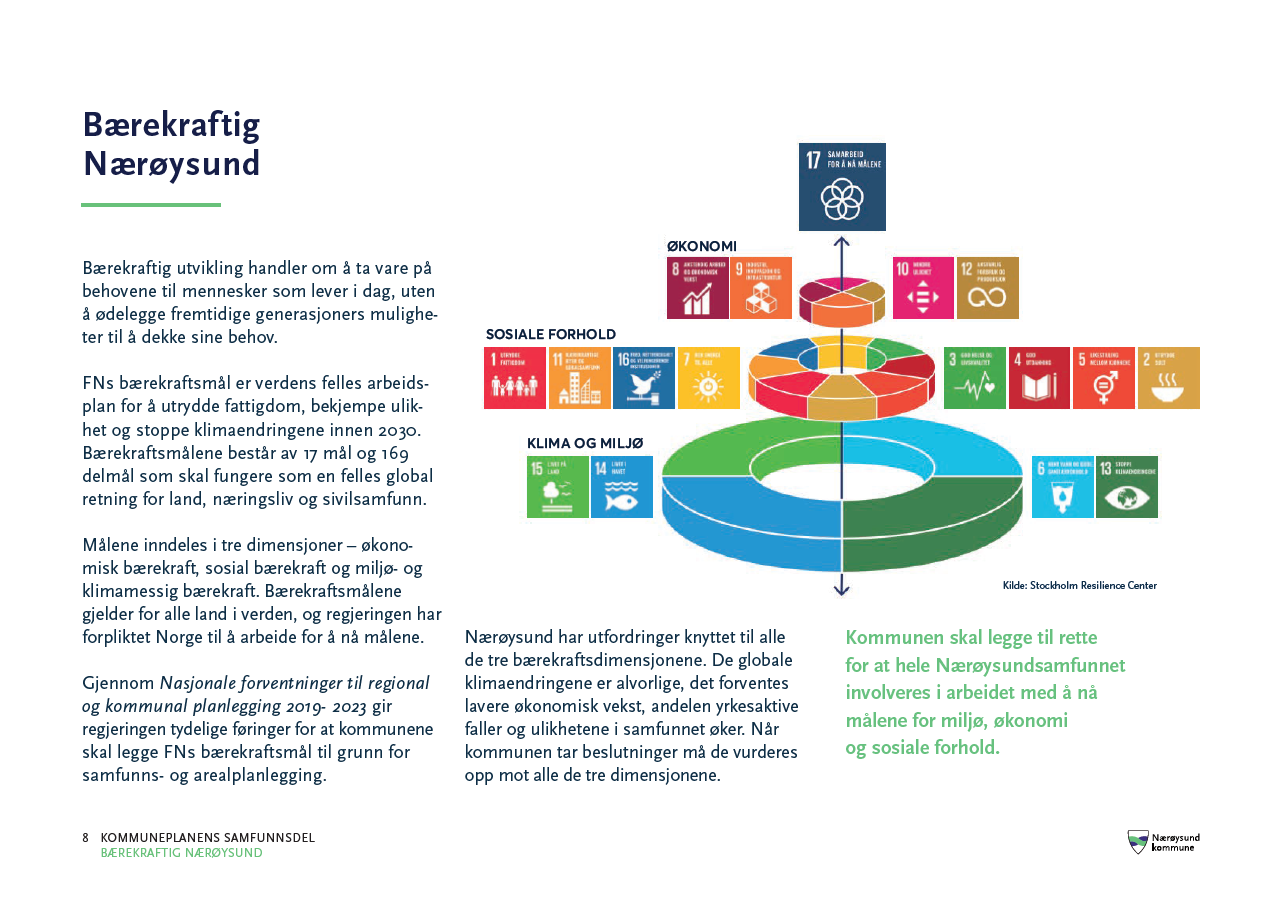 [Speaker Notes: FNs bærekraftsmål skal legges til grunn for samfunns- og arealplanlegging. Dette er en forventning fra regjeringen. Målene kan deles inn i tre dimensjoner; Økonomi, sosiale forhold, og klima- og miljø. Nærøysund har både styrker og utfordringer knyttet til ulike mål. Det er igjen lite hensiktsmessig å prioritere alle 17 målene, og vi har derfor valgt ut seks mål som vi skal satse ekstra på.]
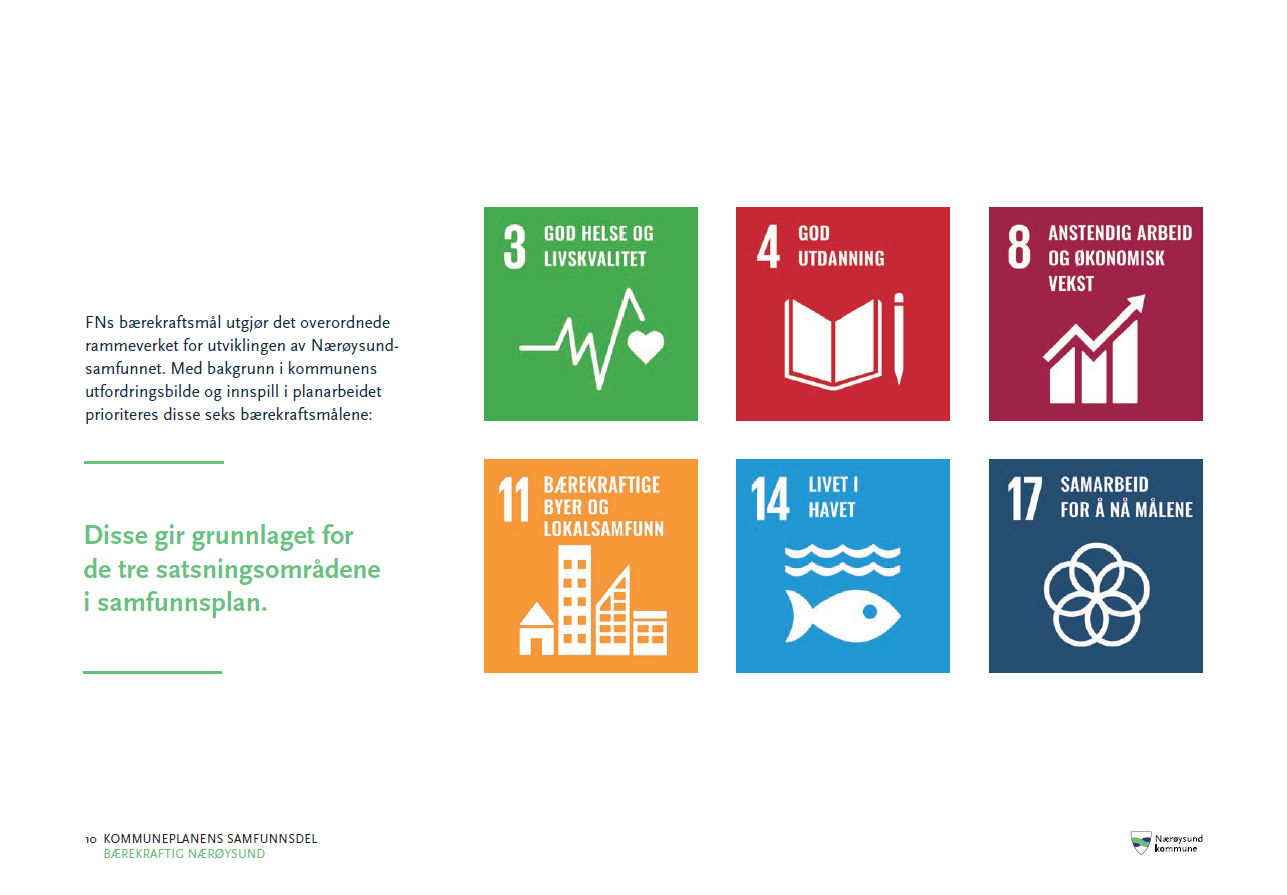 [Speaker Notes: Disse bærekraftsmålene er lagt til grunn sammen med bakgrunn i utfordringer og muligheter, den brede medvirkningen og nasjonale- og regionale føringer. Kommunen har valgt følgende satsningsområder:]
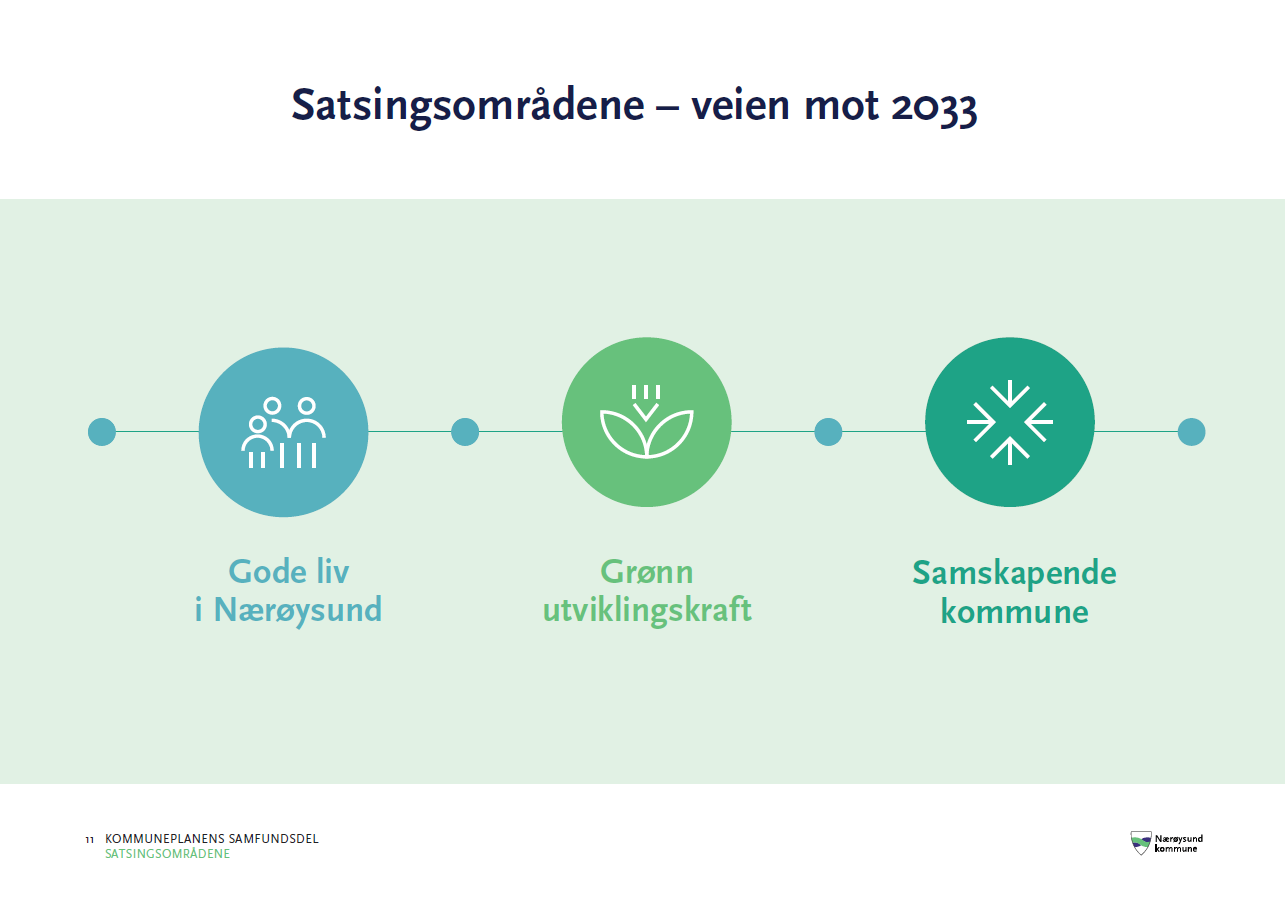 [Speaker Notes: Nå går vi inn på selve målene og strategiene: (neste)]
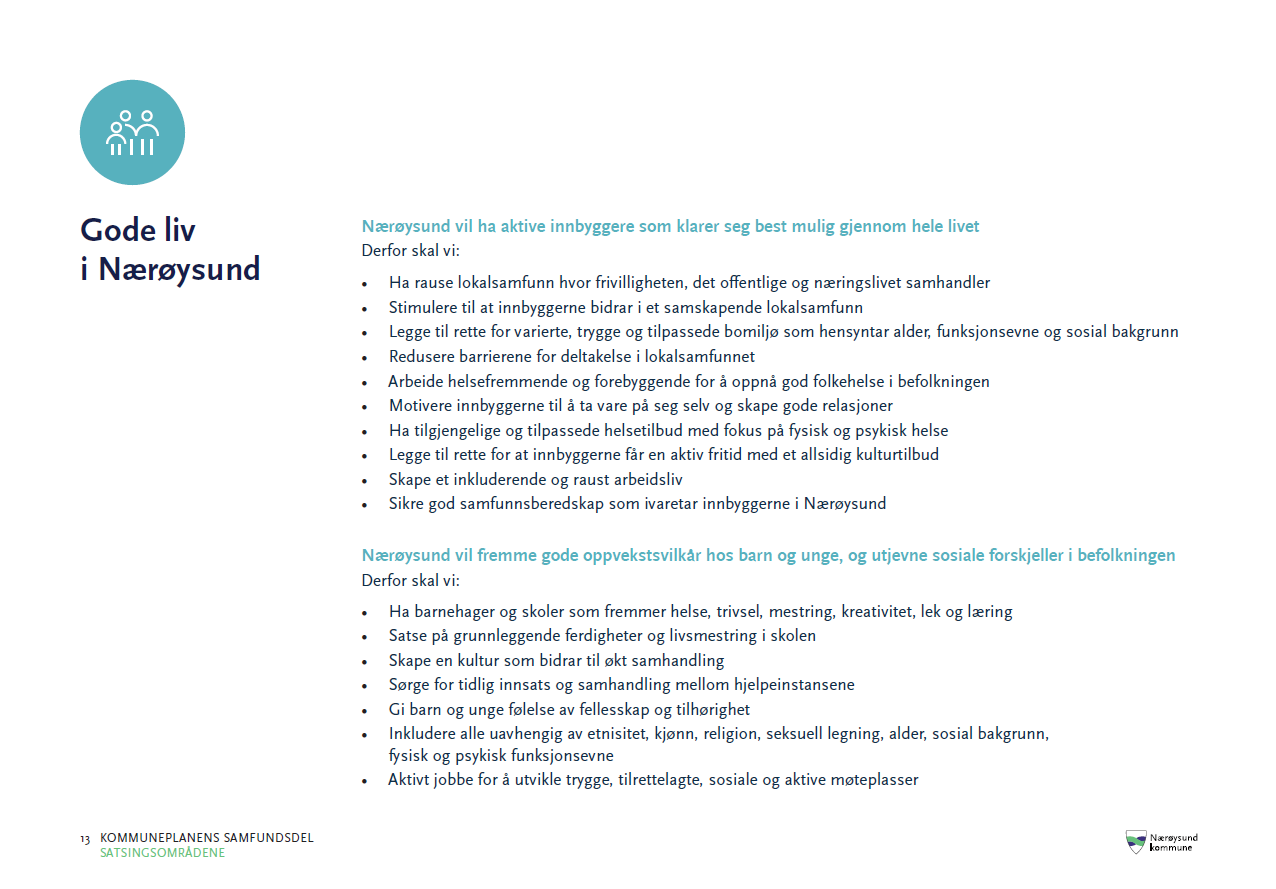 [Speaker Notes: Ovenfor vises 2 mål – med tilhørende strategier eller innsatsområder / måter å jobbe på for hvordan vi skal nå målene. Langsiktige mål er ofte vage og fungere som begrensninger og gi handlefrihet som fremmer improvisasjon og nytenkning. 

Mens et mål er en beskrivelse av fremtidig tilstand, er en strategi en beskrivelse av hva man tenker å gjøre for å realisere målene. Nå skal vi gå gjennom alle målene og strategiene i planen]
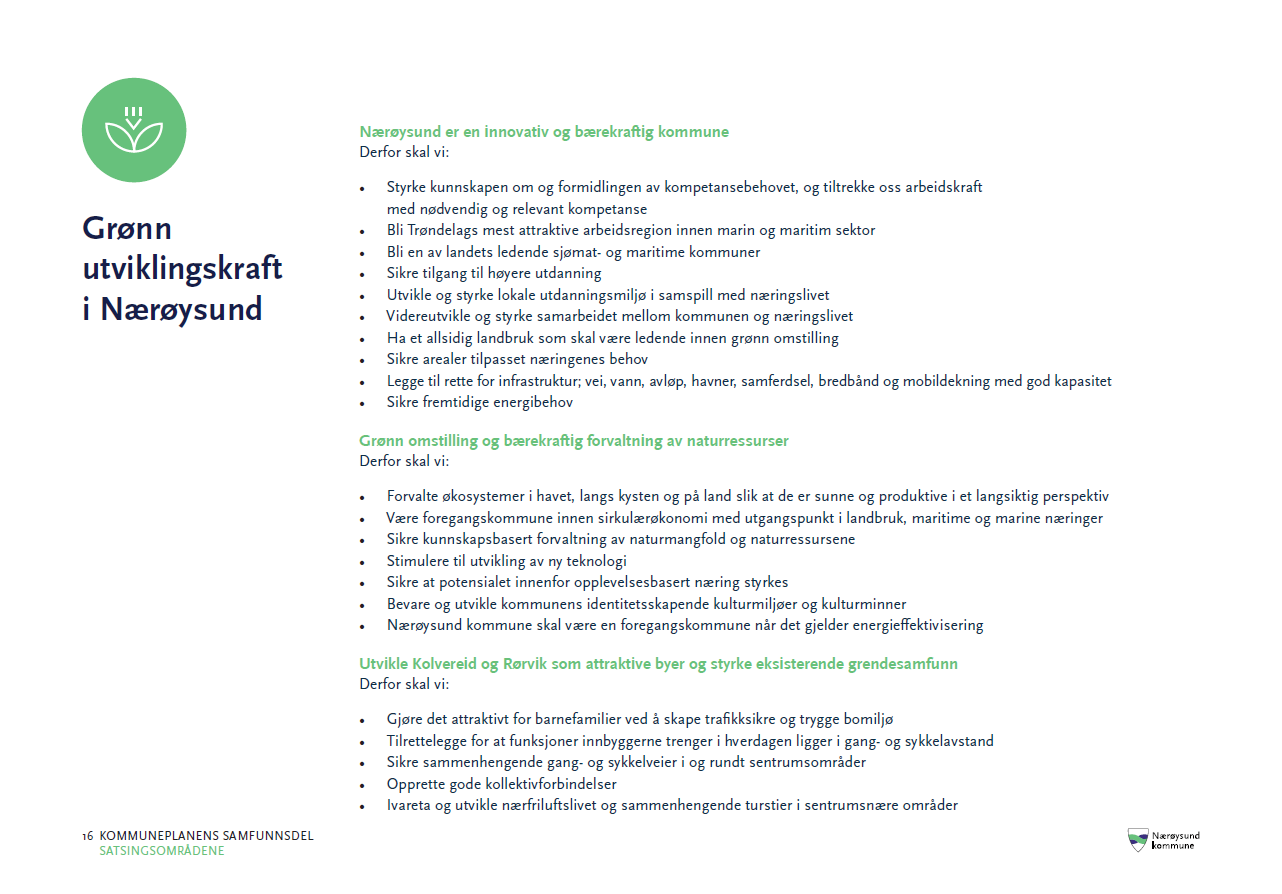 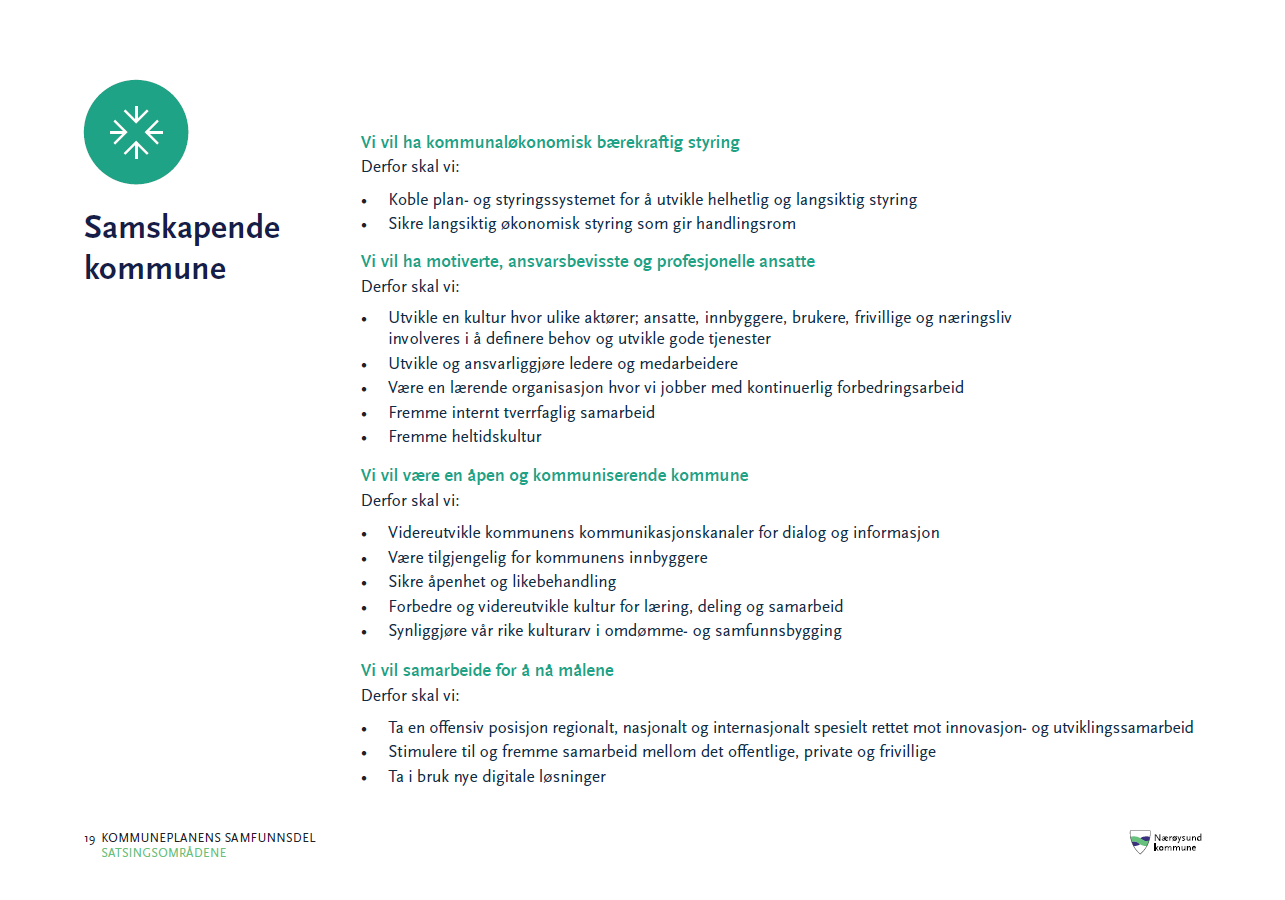 [Speaker Notes: Utviklingsarbeid

Alle disse 9 målene med tilhørende strategier er det ikke bare kommunen som skal gjøre. Frivilligheten, næringslivet, innbyggere og kommunen bør jobbe rammene av samfunnsplanen for samfunnsplanen er planen for Nærøysund som samfunn. Som Per Haugen sier: Vitsen er at alle med den samme drakten spiller mot det samme målet.

Etter dette – Arealstrategi – et spesielt kapittel]
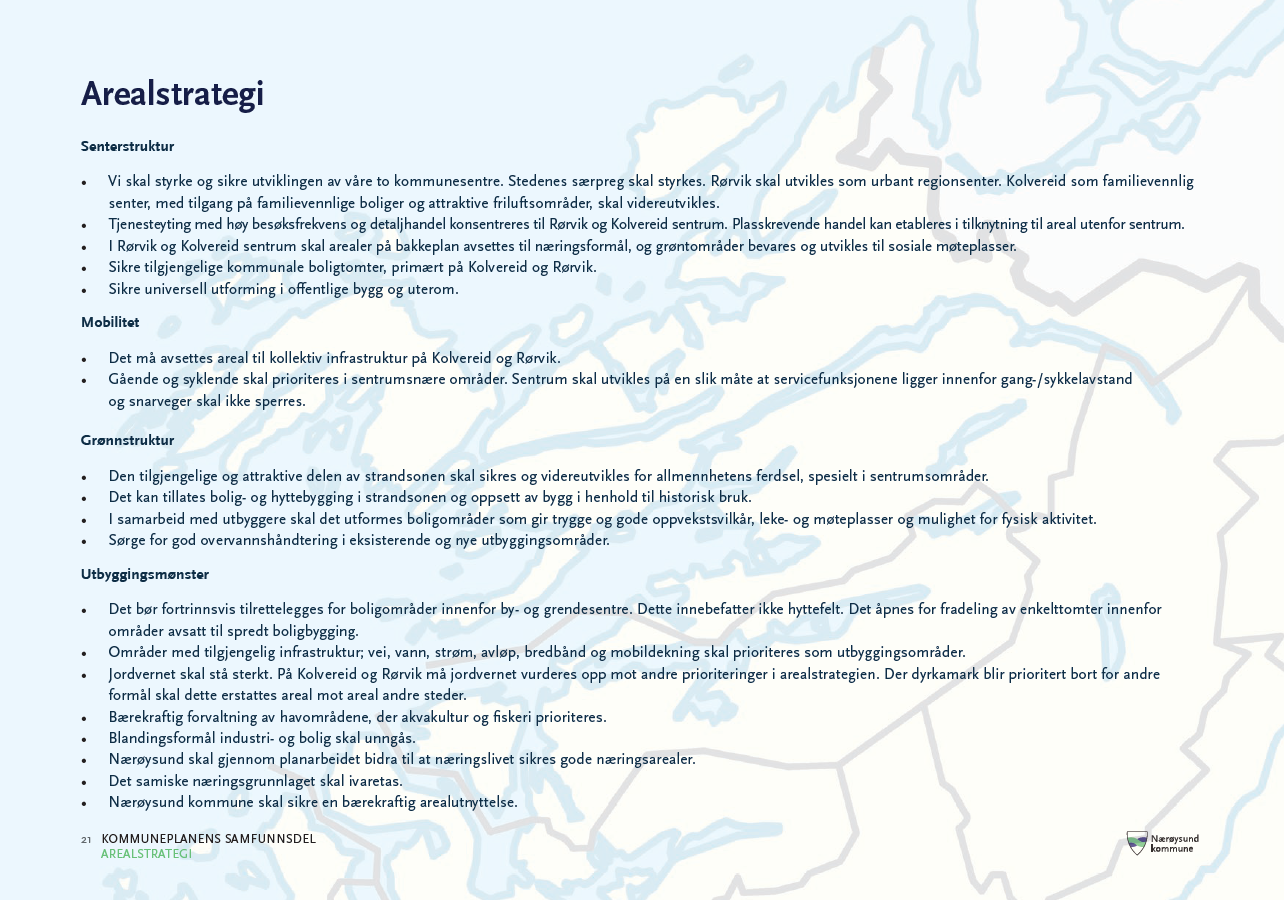 [Speaker Notes: Vi har valgt å utarbeide en arealstrategi sammen med samfunnsplanen. Som vist så består kommuneplanen av to deler; samfunnsdel og arealdel. En arealstrategi er til for skape en tettere kobling mellom de to planene. 

En arealstrategi det er langsiktige og overordnede prinsipper for arealbruken. Ved å lage denne i samfunnsplanen, sikrer vi binding mellom målene og strategiene ovenfor, og inn i arealbruken. Fordelen med dette er forutsigbarhet, tidlig dialog og forankring, tidlig medvirkning, skaper mer sammenheng i planverket.]
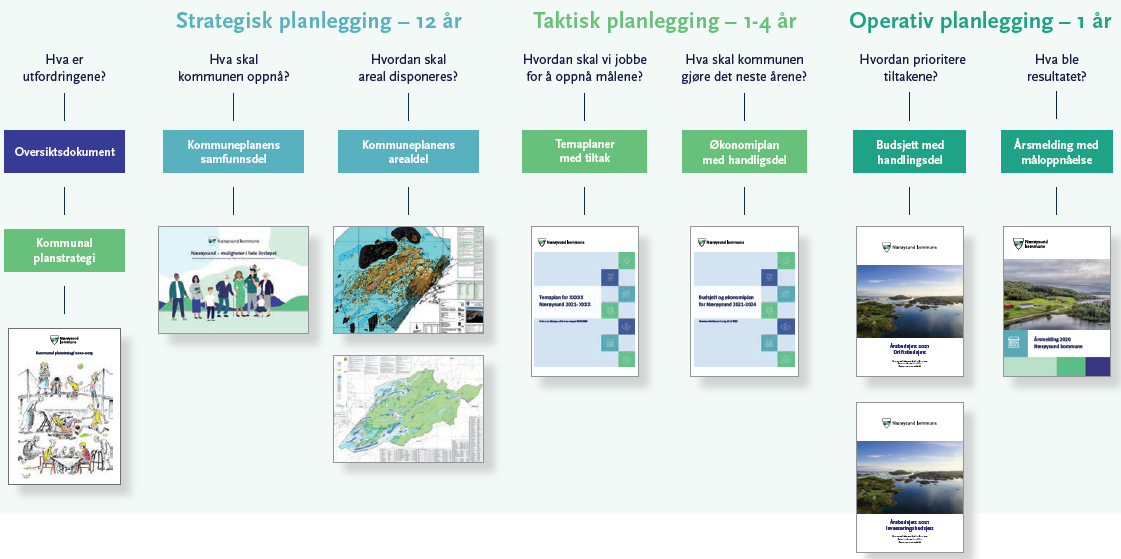 [Speaker Notes: Siste side repeterer planhierarkiet.]
Oppsummering
Samfunnsplanen tilhører i den øverste delen av et større kommunalt planhierarki
Samfunnsplanen er kommunens øverste styringsdokument, og danner videre grunnlag for kommunale planer og utvikling
Samfunnsplanen i Nærøysund kommune består av 9 hovedmål med tilhørende strategier fordelt på 3 satsningsområder
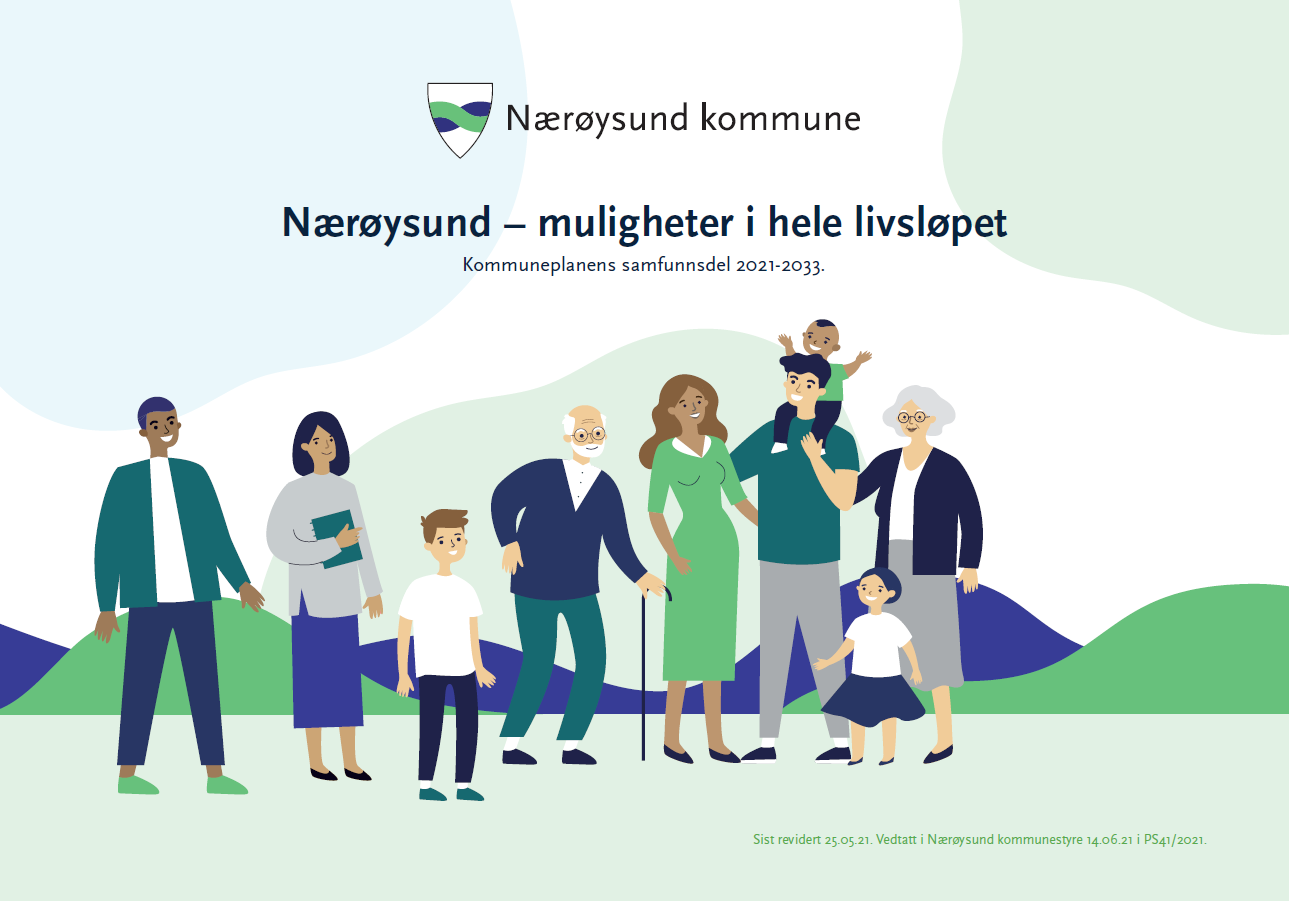 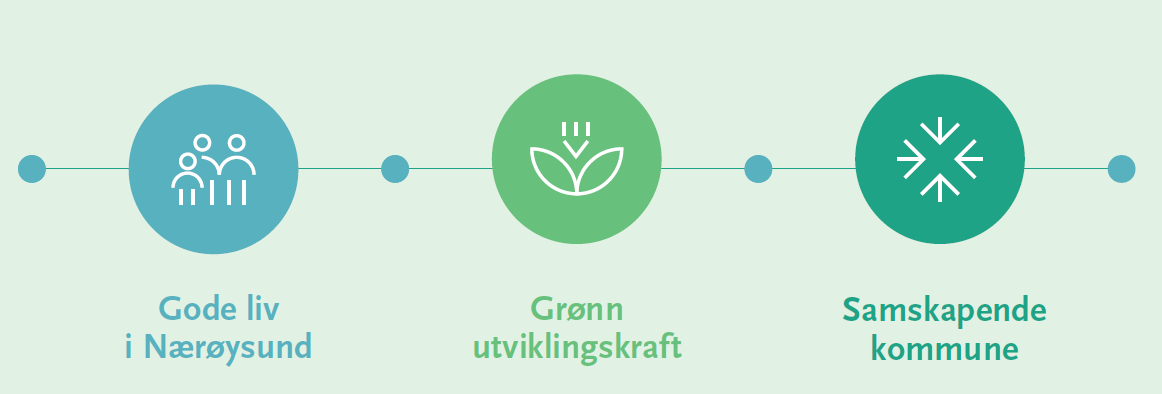 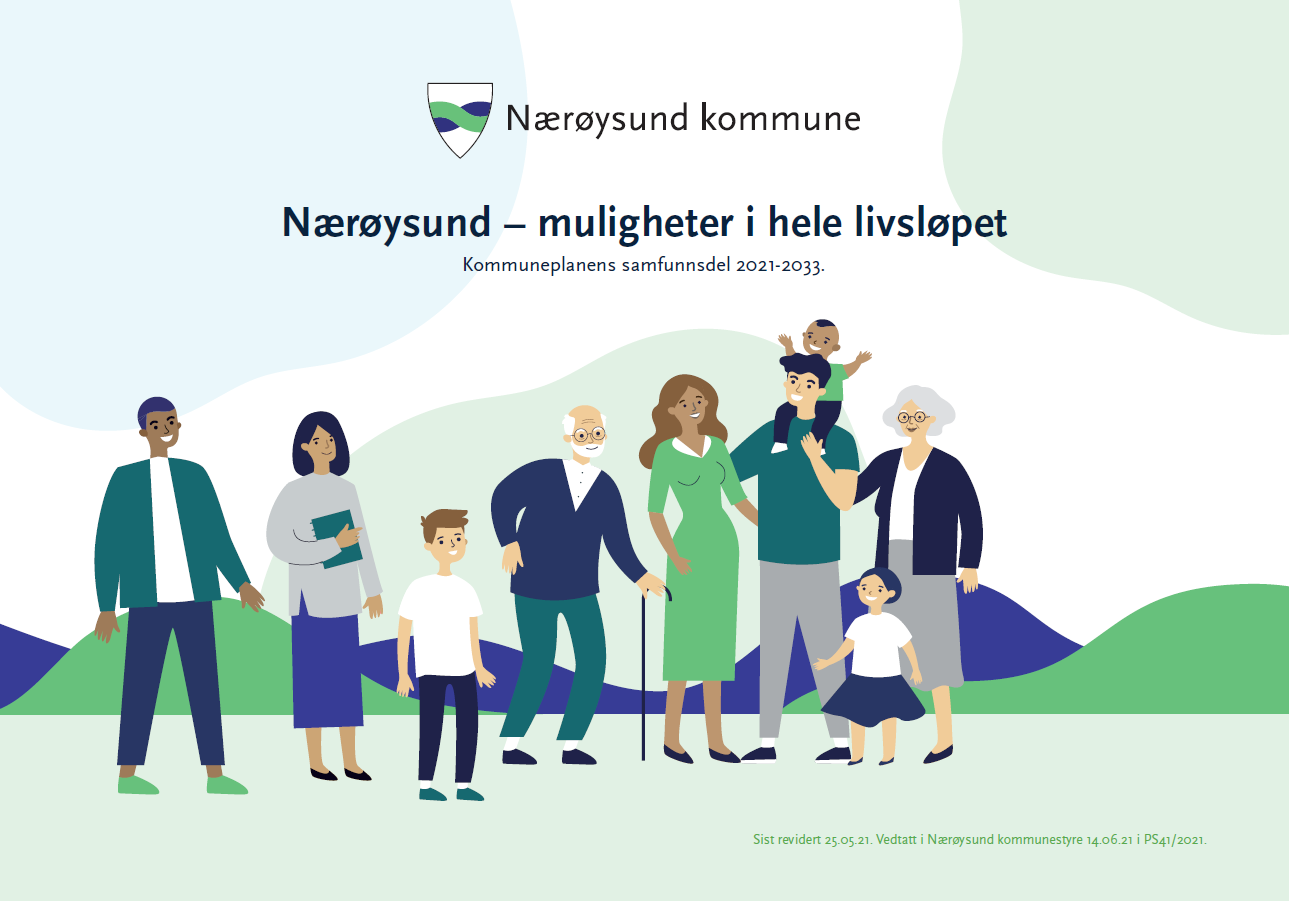 Takk for oppmerksomheten
[Speaker Notes: Takker for oppmerksomheten. Om det skulle være spørsmål, send mail, ring eller ta kontakt. Hvis det er ønskelig med en mer detaljert gjennomgang så kan vi komme ut på avdelinger, møter etc å orientere / lage workshop rundt hvordan samfunnsplanen kan brukes\]